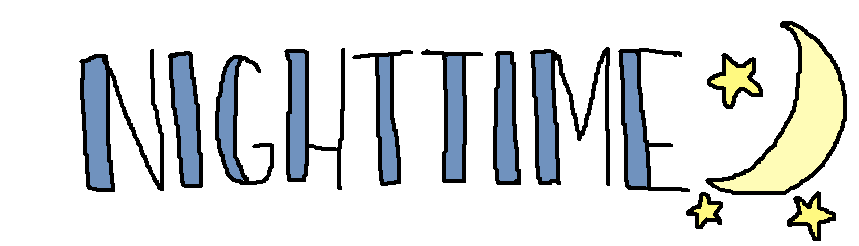 chore chart
www.cuppacocoa.com
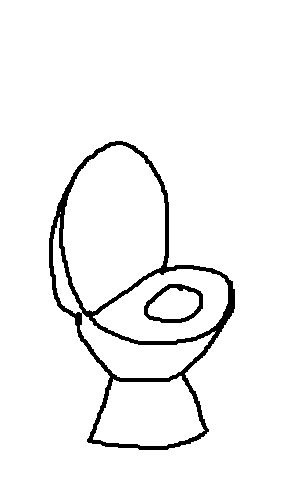 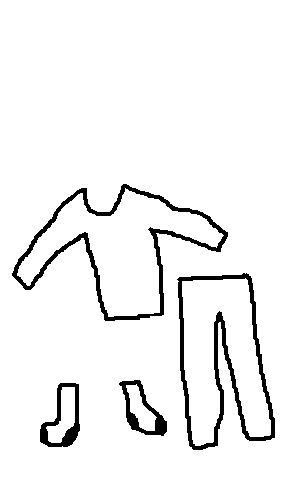 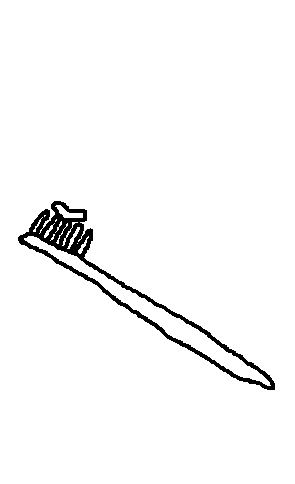 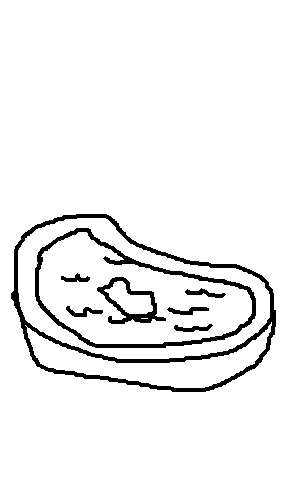 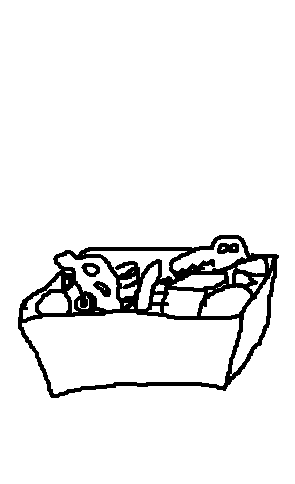 Go potty.
Pick up toys.
Brush teeth.
Put on pajamas.
Take a bath.
A
E
R
G
T!